Двадцать шестое февраля
Классная работа
Безударные окончания  -е и -и 
в именах существительных
(продолжение темы)
Работа над ошибками
Объяснительный диктант
и-е в окончаниях имен существительных
1-го скл., род.п.
3-го скл.
на –мя
на –ия, -ий, -ие.
1-го скл., дат. и предл. п.
2-го скл. предл. п.
Диктант  «Проверь себя».
Петя добрался до первой мели. Сердце у мальчика забилось от радости. У него в коллекции  был всего один морской конёк, а здесь их было так много. Но вдруг Петя увидел на обрыве отца, который звал его. Голос отца вернул мальчика к горькому чувству разлуки с морем.
(По В. Катаеву.)
Рефлексия
Какую тему мы сегодня закрепляли?
Мы закрепляли  этот материал для того, чтобы…
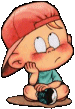 Домашнее задание
§59(повторить);
упр.794
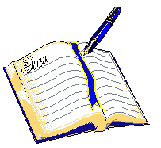